July 2014
Generic Service Discovery Proposal: Dynamic Bloom Filter Operation
Date: 2014-07-14
Authors:
Slide 1
SK Yong et.al., Apple
July 2014
Agenda
Problem Statement & Design Goals
Challenges
Propose Solution: Dynamic Bloom Filter Operation 
Conclusion
Slide 2
SK Yong et.al., Apple
July 2014
Design Goals
In designing a pre-association service discovery protocol, the following requirements must be met
Goal 1: Efficiency- light weight discovery to not congesting the wireless network and save battery life of portable devices
Goal 2: Speed of discovery- quickly identifying the right devices that offer the service for better user experience 
Goal 3: Scalability- ability to support beyond the typical number of services offered in the network
Slide 3
SK Yong et.al., Apple
July 2014
Challenges
Only limited information can be included in the beacon and probe response: How to reduce overhead?
Scalability issues: how to support practically large number if not unlimited number of services for future extensibility?
How to handle in use case (like in mall, airport) where a lot of STAs queries for services?
Slide 4
SK Yong et.al., Apple
July 2014
Proposal: Dynamic Bloom Filter Operation
Assumption: The Pre-association Service Discovery protocol is built on top of ANQP based 802.11u frame work currently used in Passpoint. It is important to note that the proposed solution can be equally applicable to other framework
To meet the design goals and alleviate the challenges highlighted in the previous slides, the Service information IE (see slide 6) is proposed to enable flexible pre-association service discovery based on dynamic Bloom filter operation.
AP should have the flexibility to advertise directly several services that are commonly used in a particular scenario (what services to be advertised directly is out of scope) e.g. in Mall, maybe a directory/map service with location service, on-sale and coupon service vs printing service
Slide 5
SK Yong et.al., Apple
July 2014
Option 1: Service Information IE
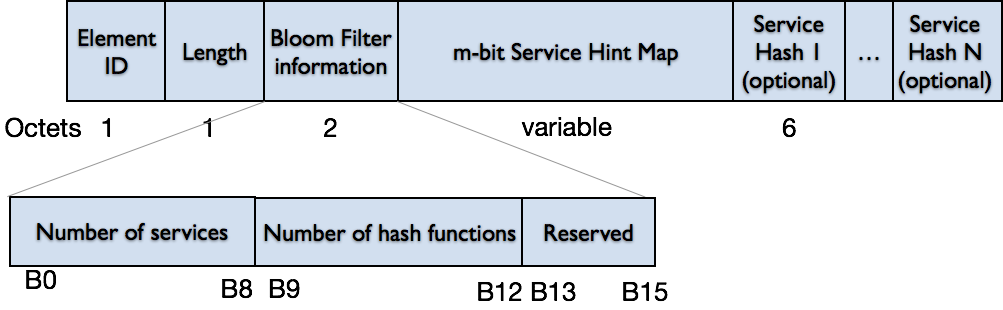 Element ID field is TBD
Length field is 1 bytes whose value is set to 1 + (m/8) + 6N. Note that m can be derived from the Bloom Filter Information field and thus there is no need to have an extra length field separately to indicate the length of the variable m-bit Service Hint Map  
Bloom Filter Information is 2 byte
B0-B8 are used to indicate the maximum number of services, n that can be offered by the AP.  The maximum number of services are 512 
B9-B12 are used to indicate the number of hash functions, k (out of total of 16) used by the Bloom filter. e.g. 0001 means the first 2 hash functions (i.e. H1 and H2) will be used
B13-B15 are reserved
Service Hash field is an optional field up to N number of Service Hashes
Slide 6
SK Yong et.al., Apple
July 2014
Option 2: Service Information IE
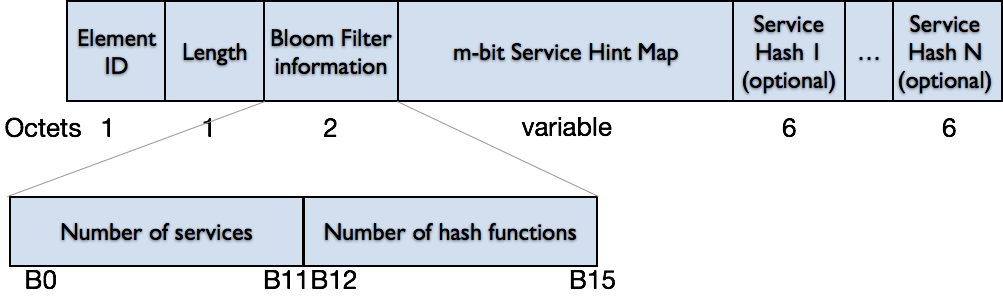 Element ID field is TBD
Length field is 2 bytes whose value is set to 1 + (m/8) + 6N. Note that m can be derived from the Bloom Filter Information field and thus there is no need to have an extra length field separately to indicate the length of the variable m-bit Service Hint Map  
Bloom Filter Information is 2 byte
B0-B11 are used to indicate the maximum number of services, n that can be offered by the AP.  The maximum number of services are 4096 
B12-B15 are used to indicate the number of hash functions, k (out of total of 16) used by the Bloom filter. e.g. 0001 means the first 2 hash functions (i.e. H1 and H2) will be used
Service Hash field is an optional field up to N number of Service Hashes
 Note: The Service Hint Map plus Bloom filter information plus Service Hash may not fit into a single element and therefore the data following the
length field of a Service Hash (if present) or Service Hint Map, a fragmentation using Fragment elements
Slide 7
SK Yong et.al., Apple
July 2014
Option 3: Service Hint Map
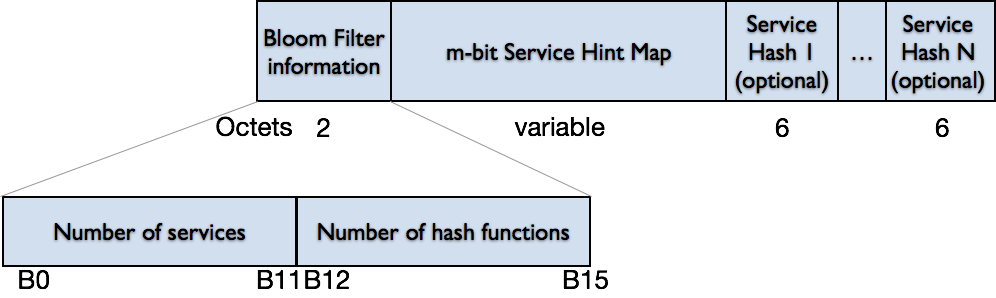 Length field is variable length bytes up to 2304 bytes, whose value is set to 2 + (m/8) + 6N. Note that m can be derived from the Bloom Filter Information field and thus there is no need to have an extra length field separately to indicate the length of the variable m-bit Service Hint Map  
Bloom Filter Information is 2 byte
B0-B11 are used to indicate the maximum number of services, n that can be offered by the AP.  The maximum number of services are 4096 
B12-B15 are used to indicate the number of hash functions, k (out of total of 16) used by the Bloom filter. e.g. 0001 means the first 2 hash functions (i.e. H1 and H2) will be used
Service Hash field is an optional field up to N number of Service Hashes
Slide 8
SK Yong et.al., Apple
July 2014
Dynamic Bloom Filter Operation (1)
The m-bit Service Hint Map provides hint of the services offered by the infrastructure AP/STA in a compact way than directly advertising individual services (Goal 1 and 3)
Operation steps/procedures:
AP selects numbers of services, n to be advertised
AP selects an acceptable false positive rate, Pf, depending on the design tradeoff and computes the required number of hash functions, k
AP computes value of m i.e. the Bloom filter size based on k and n values
The STA can infer the value of Pf by decoding the Service Information IE from the received beacons. 
If Pf turns out to be low (e.g. <1%), then STA may directly send GAS Query to obtain more information about the service since STA has high confidence that the service was indeed provided by the network (Goal 2)  
If Pf turns out to be high (e.g. >10%), STA may want to send Probe Request to confirm the right service before sending GAS Query
Slide 9
SK Yong et.al., Apple
July 2014
Dynamic Bloom Filter Operation (2)
If the number of services offered by the AP is large and Pf is low, AP may not include Service Hash(es) in the Beacon
Service Hash field is an optional field which may be included in the beacon to reduce STAs from flooding the network with probe requests. The protocol enables up to N Service Hashes may be included. This enables the direct advertisement of commonly used services (which scenario/deployment specific) than providing hint (Goal 1). Any additional Service Hashes are available via ANQP query
Slide 10
SK Yong et.al., Apple
July 2014
Dynamic Bloom Filter Operation (3)
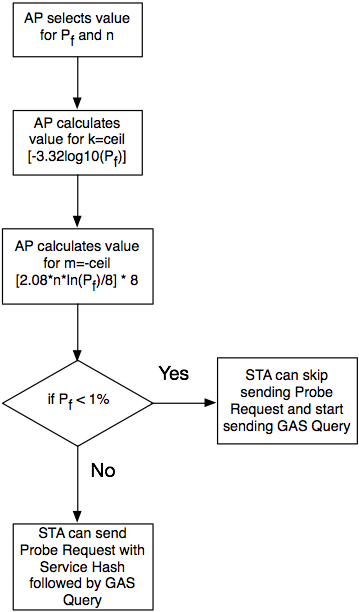 Slide 11
SK Yong et.al., Apple
July 2014
Example of Pre-association Discovery Flow
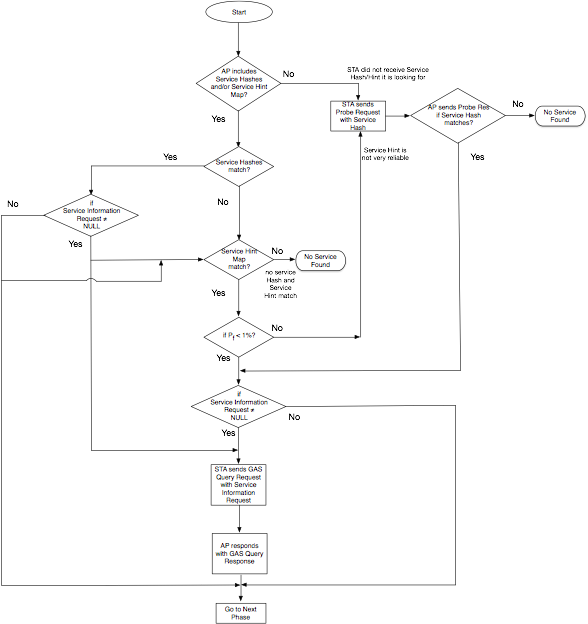 Slide 12
SK Yong et.al., Apple
July 2014
Hash Functions for Bloom Filter
Slide 13
SK Yong et.al., Apple
July 2014
Service Hint-Map vs Service Hash Efficiency
A Bloom filter with Pf of 0.001, 0.01, 0.1 and an optimal value of k (10, 7, 4) , requires m of 14.4, 9.6, 4.8 bits per element, respectively — regardless of the size of the elements.
Compare to Hash-value this is 70%, 80%, 90% reduction in space
The Pf decreases as m increases, and increases as n increases.
Slide 14
SK Yong et.al., Apple
July 2014
Conclusions
The proposed Pre-Association Service Discovery Protocol based on Dynamic Bloom Filter Operation meeting the goals of
Efficiency
Speed of discovery
Scalability
The protocol is very flexible and can be deployed in many different scenarios e.g. Wi-Fi Infrastructure and P2P network
Slide 15
SK Yong et.al., Apple